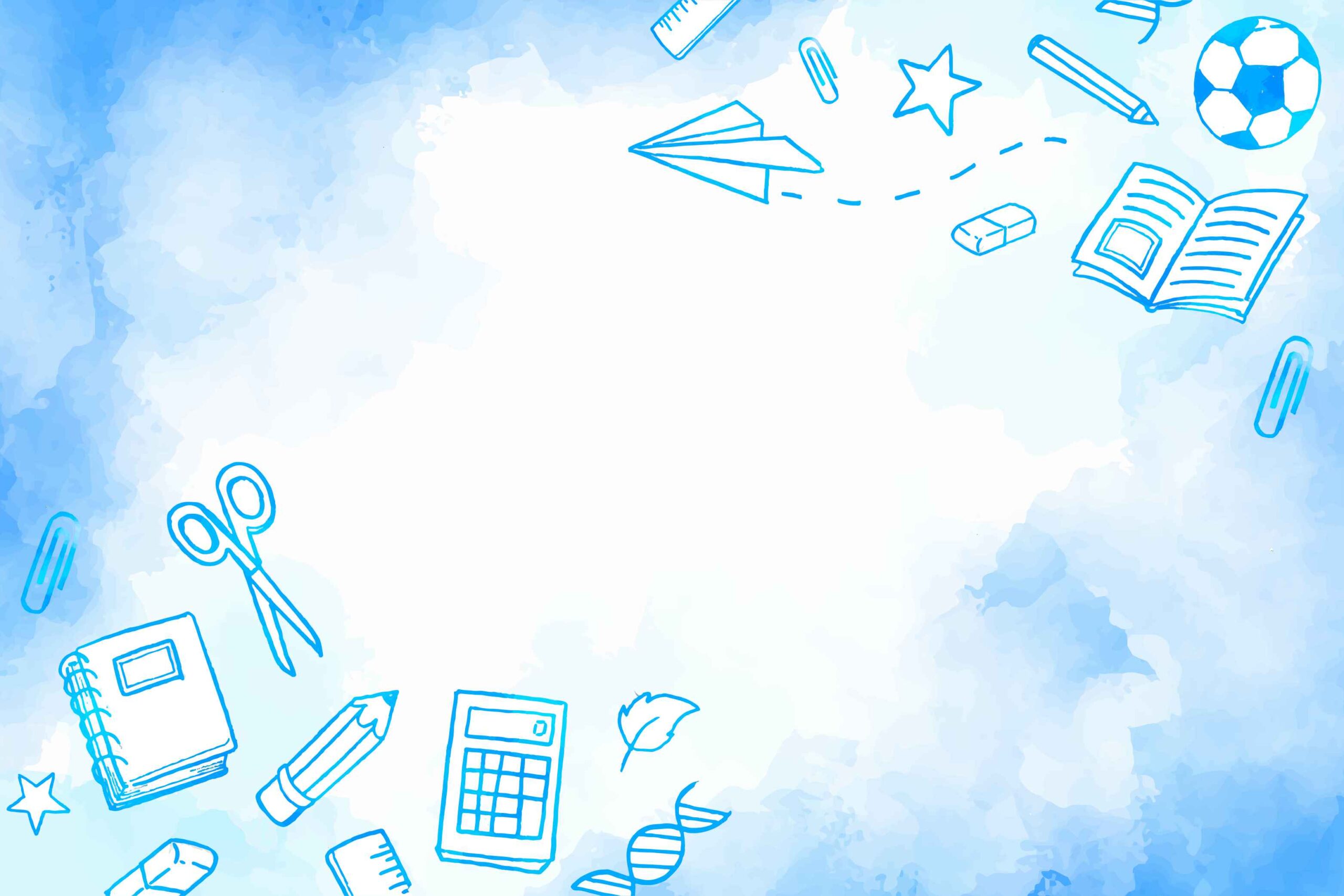 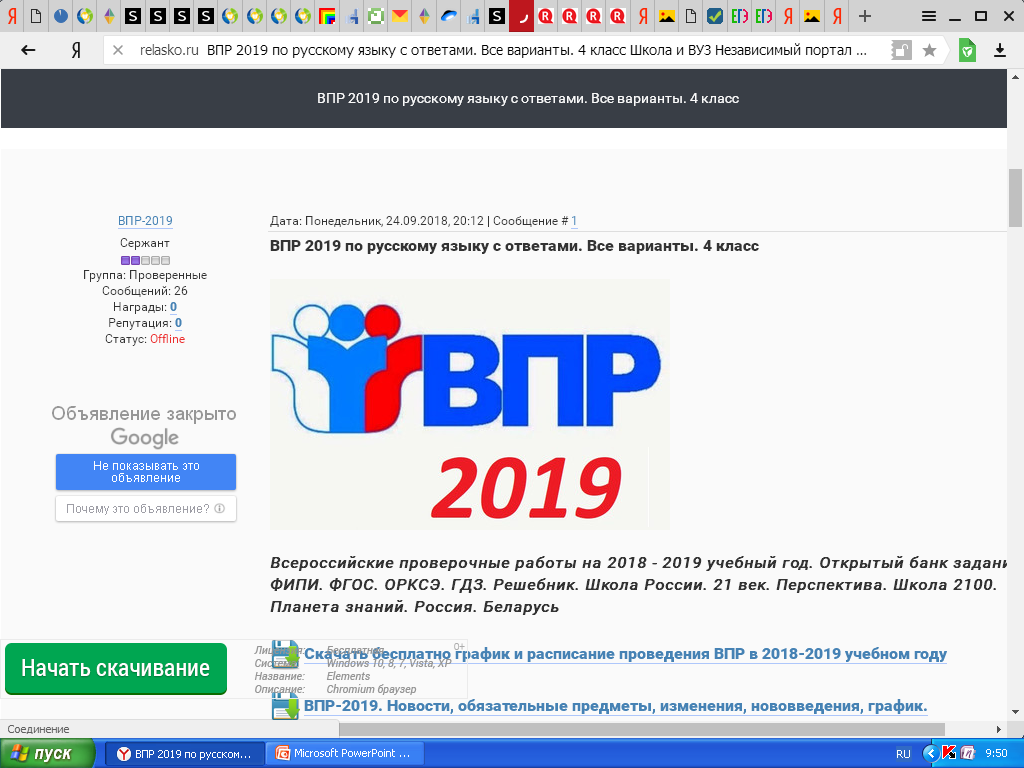 Русский язык 
4 класс
Задание 9 
Распознавание значения слова
Как ты понимаешь значение слова «лесоводы»? Запиши своё объяснение.
Лесоводы туда не заходили.
Лесовод  — это работник леса; человек, ухаживающий за лесом; специалист по уходу за лесом.
Ответ
Как ты понимаешь значение слова «спасатели»? Запиши своё объяснение.
Вскоре спасатели нашли и остальных.
Спасатель  — это человек, профессия которого  — спасать людей в чрезвычайных ситуациях; специалист по спасательным работам.
Ответ
Как ты понимаешь значение слова «гостиница»? Запиши своё объяснение.
Давно, более ста лет назад, в одной маленькой шотландской гостинице немолодой тихий путешественник забыл в номере тросточку.
Гостиница  — это дом для временного проживания.
Ответ
Как ты понимаешь значение слова «вазочка»? Запиши своё объяснение.
Но однажды мама созвала нас и показала пустую вазочку из-под конфет.
Вазочка - это посуда для цветов, конфет; небольшая ваза, маленький сосуд для сладостей, фруктов, цветов.
Ответ
Как ты понимаешь значение слова «изобретение»? Запиши своё объяснение.
Императрица высоко оценила изобретения и назначила нижегородского самоучку начальником мастерских Санкт-Петербургской академии наук.
Изобретение - то, что изобретается или изобретено; это новые технические решения.
Ответ
Как ты понимаешь значение слова «госпиталь»? Запиши своё объяснение.
В госпиталях не хватало даже самых простых лекарств и медикаментов.
Госпиталь  — это больница; военная больница; лечебное учреждение.
Ответ
Как ты понимаешь значение слова «атласная»? Запиши своё объяснение.
У неё была нежная и светлая атласная кожица.
Атласная  — гладкая, мягкая поверхность, как атлас.
Ответ
Как ты понимаешь значение слова «забава»? Запиши своё объяснение.
Когда созревали одуванчики, у нас с братом была забава.
Забава  — это развлечение, игра.
Ответ
Как ты понимаешь значение слова «пассажиры»? Запиши своё объяснение.
Сейчас за один день по линиям столичного метро, длина которых равна половине расстояния от Москвы до Петербурга, проезжает более девяти миллионов пассажиров.
Пассажиры  — те, кто совершает поездку на транспорте.
Ответ
Как ты понимаешь значение слова «обитатель»? Запиши своё объяснение.
Не двигаясь с места, она чувствует даже самые тихие, почти бесшумные перемещения их обитателей!
Обитатель – житель какого-то места; тот, кто обитает в каком-то определенном месте.
Ответ
Как ты понимаешь значение слова «изобретатель»? Запиши своё объяснение.
Однако пытливые изобретатели упорно искали способ его использования.
Изобретатель – это то, кто придумывает, создает что-то новое.
Ответ
Как ты понимаешь значение слова «парта»? Запиши своё объяснение.
В 19 лет он зимой, пешком ушёл в Москву, чтобы сесть за парту с детьми вдвое младше него.
Парта - ученический стол; школьный стол для учащихся.
Ответ
Как ты понимаешь значение слова «слоновник»? Запиши своё объяснение.
Животные сбились у стены слоновника, а на их площадку со свистом упала зажигательная бомба.
Слоновник  — это помещение (загон, вольер) для слонов.
Ответ
Как ты понимаешь значение слова «игрушки»? Запиши своё объяснение.
Из тыквы делают даже игрушки.
Игрушка  — это предмет для детской игры, забавы, развлечения.
Ответ
Как ты понимаешь значение слова «форточка»? Запиши своё объяснение.
Оказалось, что они влетели 
в открытую форточку.
Форточка  — это стеклянная дверца в окне для проветривания комнаты.
Ответ
Как ты понимаешь значение слова «пенёк»? Запиши своё объяснение.
Я окинул взглядом заснеженную поляну и присел на пенёк поправить крепления.
Пенёк - это часть спиленного дерева; это нижняя часть ствола срубленного, спиленного или сломанного дерева вместе с оставшимися корнями.
Ответ
Как ты понимаешь значение слова «ворох»? Запиши своё объяснение.
В городе на бульварах и во дворах мальчик видел не только комья, но и целые ворохи листьев.
Ворох  — это куча, груда.
Ответ
Как ты понимаешь значение слова «сарай»? Запиши своё объяснение.
Мы посадили лесного зверька в пустой сарай.
Сарай - это дом для животных или для хранения хозяйственного инвентаря; это крытое хозяйственное помещение.
Ответ
Как ты понимаешь значение слова «лето»? Запиши своё объяснение.
Когда наступило настоящее лето, я выпустил осьминожка на подводную полянку, где помельче и вода потеплее: ведь он ещё совсем маленький!
Лето  — самое тёплое время года, наступает за весной и сменяется осенью.
Ответ
Как ты понимаешь значение слова «бассейн»? Запиши своё объяснение.
А испуганные непривычным шумом крокодилы бросились к бассейну.
Бассейн  — это искусственный водоём или место для купания, плавания.
Ответ
Как ты понимаешь значение слова «зоопарк»? Запиши своё объяснение.
Сейчас на Новой территории Московского зоопарка посетители видят небольшое болотце.
Зоопарк  — это место, где содержат зверей для показа людям.
Ответ
Как ты понимаешь значение слов «лакомство императоров»? Запиши своё объяснение.
Родиной мороженого считают Китай: там мороженое было лакомством императоров.
Лакомство императоров  — продукт, которым могли лакомиться только императоры; вкусный продукт, не доступный простым людям.
Ответ
Как ты понимаешь значение слова «стихия»? Запиши своё объяснение.
Все четыре стихии заключены в одном создании природы.
Стихия  — одна из частей окружающего мира; один из основных элементов природы (вода, земля, воздух, огонь).
Ответ
Как ты понимаешь значение слова «колодец»? Запиши своё объяснение.
Возле старого колодца стоит высокая кудрявая берёза.
Колодец - хранилище подземной воды; это глубокая яма для добывания воды.
Ответ
Как ты понимаешь значение слова «писк»? Запиши своё объяснение.
Летним утром в лесу или даже в доме обязательно раздаётся над ухом тоненький, назойливый, неприятный писк.
Писк  — это очень тонкий, высокий звук.
Ответ
Как ты понимаешь значение слова «рёв»? Запиши своё объяснение.
Рёв львицы не раз тревожил жителей зоопарка, слышала его и Пери.
Рёв  — это протяжный громкий крик.
Ответ
Источники
http://nachalo4ka.ru/wp-content/uploads/2014/05/shkolnyiy-universalnyiy-prevyu-12.png
https://rus4-vpr.sdamgia.ru/test
https://abrakadabra.fun/uploads/posts/2022-02/1644887463_21-abrakadabra-fun-p-shabloni-dlya-prezentatsii-russkii-yazik-43.jpg